Data processing of images / videos @ W7-X
Simon Dumke
for the W7-X CoDaC Software Team
Data processing of images / videos @ W7-X – Simon Dumke, W7-X CoDaC Software
1
26.02.2020
Agenda
Real Time IR image processing
Scaling and PFC protection
Compression
Challenges
26.02.2020
Data processing of images / videos @ W7-X – Simon Dumke, W7-X CoDaC Software
2
Real Time IR image processing
DataMonitor
High Performance PC
(RT Linux)
Monitoring
CoDaStation
W7-X Archive
Archiving Java API
MTCA Frame-Grabber
Shared Access
CameraLink
IR Camera
FastControlStation
Cam DAQ Module
TTE Module
NUC Module
GPU
Thermal Event Detection Module
26.02.2020
Data processing of images / videos @ W7-X – Simon Dumke, W7-X CoDaC Software
3
Scaling and PFC protection
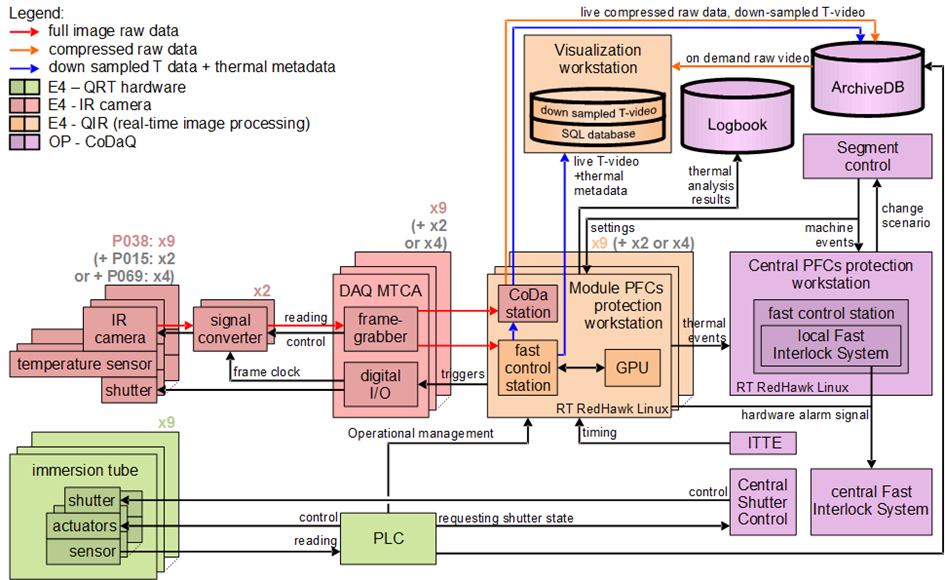 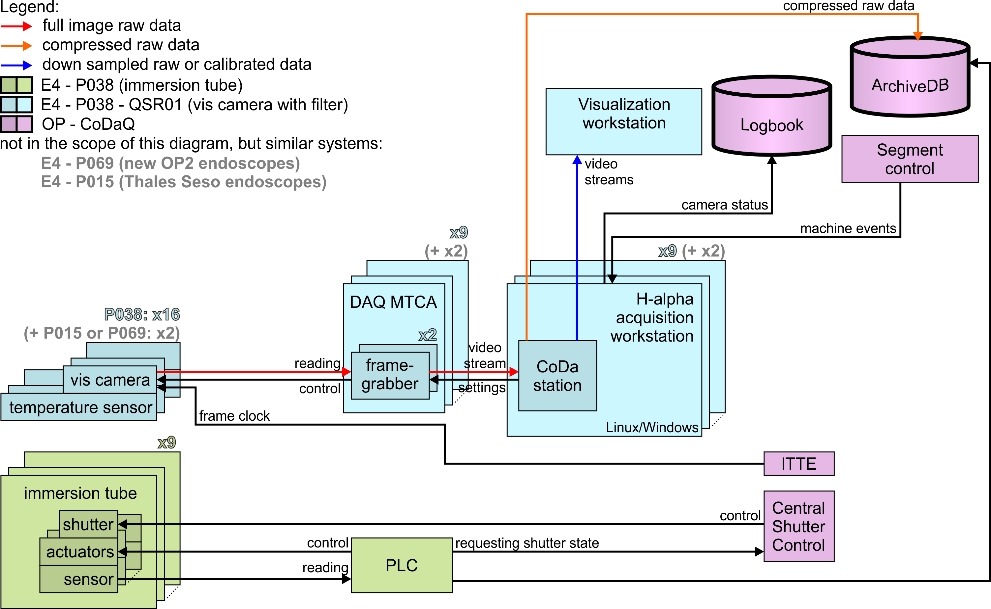 8x EDICAMs 
…
Network Bandwidth & Archive Storage
26.02.2020
Data processing of images / videos @ W7-X – Simon Dumke, W7-X CoDaC Software
4
Compression
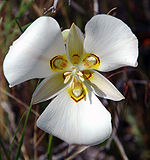 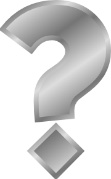 Lossy
Visually Lossless
Numerically lossless
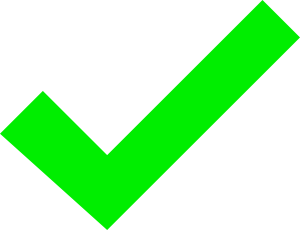 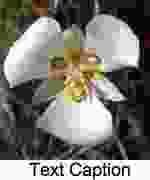 26.02.2020
Data processing of images / videos @ W7-X – Simon Dumke, W7-X CoDaC Software
5
Compression
16 bit support
Compression efficiency
Compression speed
Required resources
26.02.2020
Data processing of images / videos @ W7-X – Simon Dumke, W7-X CoDaC Software
6
Compression
H264/265
JPEG XL (upcoming)
Pro
>16 bit support
Moderate resource usage
Upcoming Open Standard
Con
Lower compression efficiency
Pro
Very high compression efficiency
Con
Limited 16 bit support
Very, very, verry resource hungry
Shady patent situation
26.02.2020
Data processing of images / videos @ W7-X – Simon Dumke, W7-X CoDaC Software
7
1,6 GByte
8bpp
Compression
…
16bpp
…
…
H265
HEVC
…
256 MByte
- CUDA Encoding ($$)
…
…
Bit
Packing
786 MByte
- CPU “Encoding“
8bpp
…
…
3,1 GByte
(2,4 GByte)
…
786 MByte
In-compressible
26.02.2020
Data processing of images / videos @ W7-X – Simon Dumke, W7-X CoDaC Software
8
Challenges
Can‘t someone else do it?!!?
Yes! The Garbage man can!
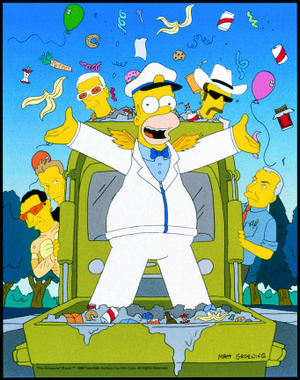 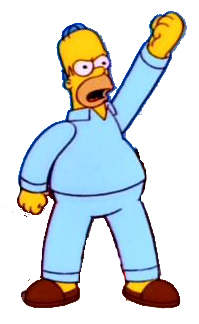 26.02.2020
Data processing of images / videos @ W7-X – Simon Dumke, W7-X CoDaC Software
9
Challenges
Compressors use patterns / assumptions for data reduction
White / Random Noise is incompressible
White / Random Noise does not contain any information
Pure Noise is Pure Waste
Of Network Bandwidth
Of Archive Storage
Of Computing Power
26.02.2020
Data processing of images / videos @ W7-X – Simon Dumke, W7-X CoDaC Software
10
Challenges - full 12 bit
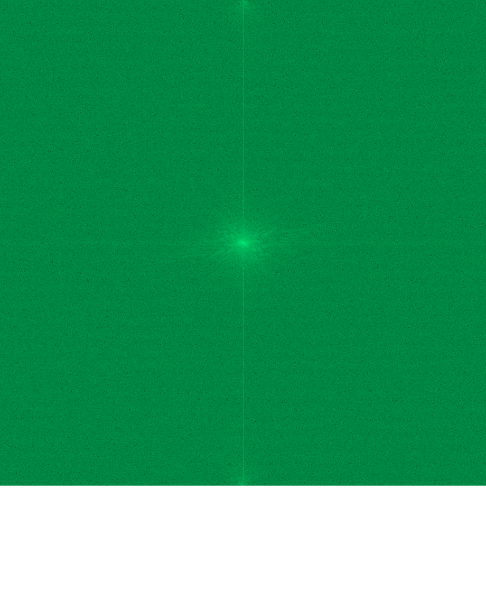 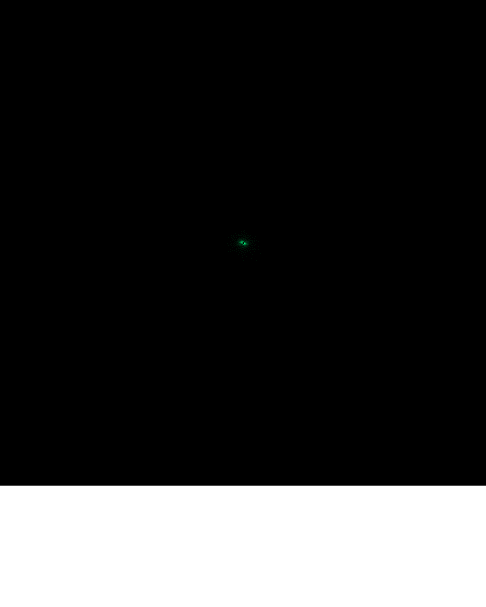 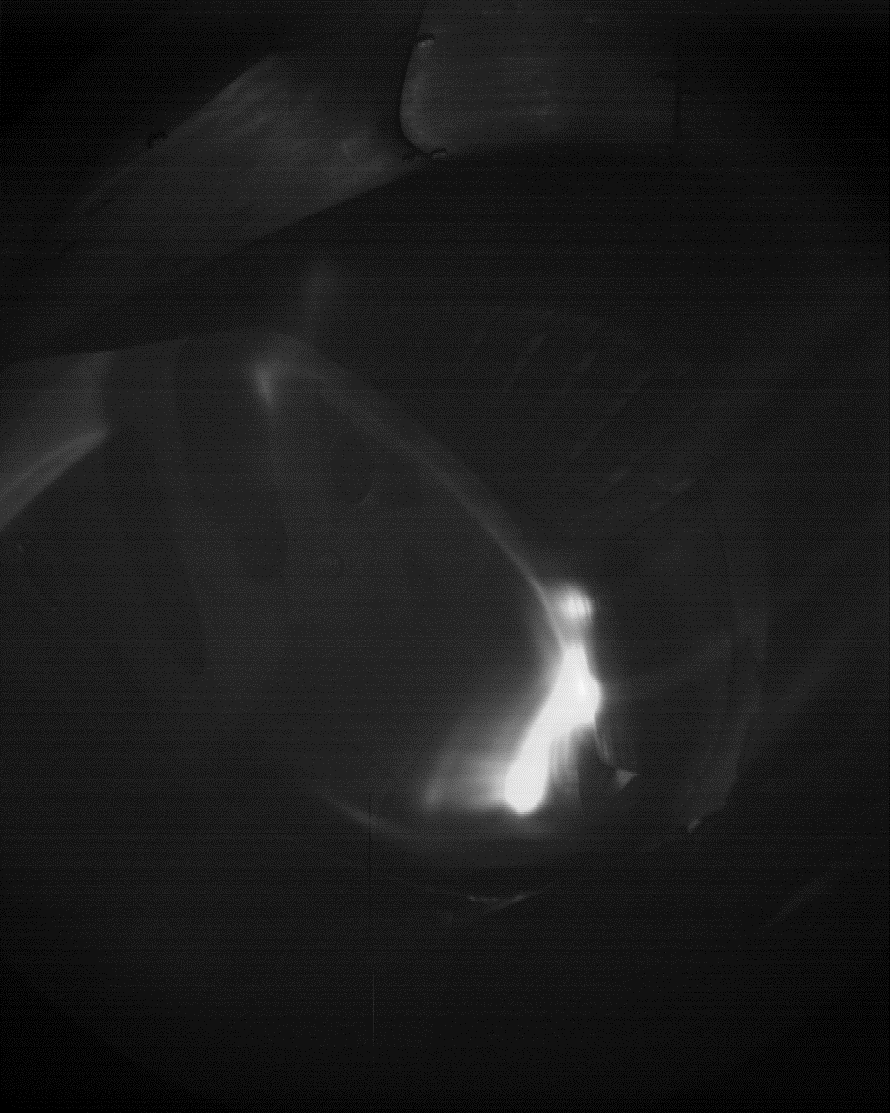 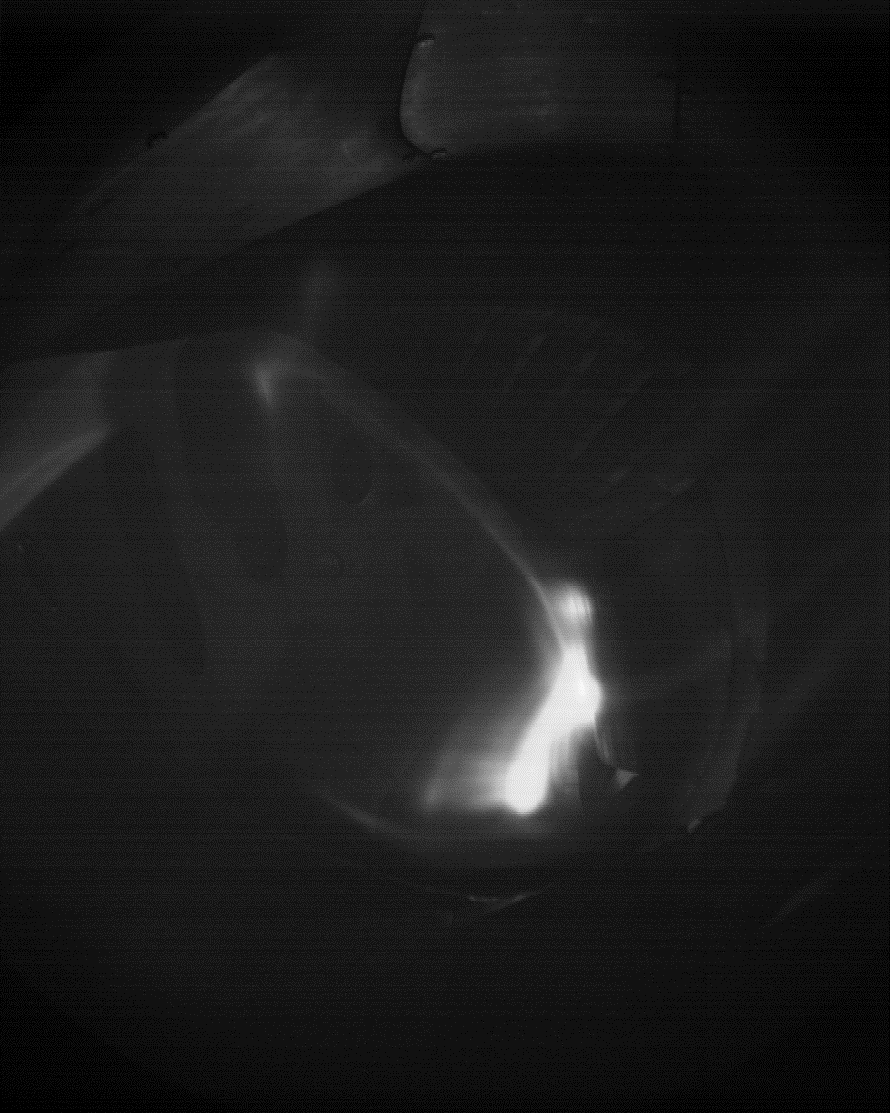 Fourier      Transforms
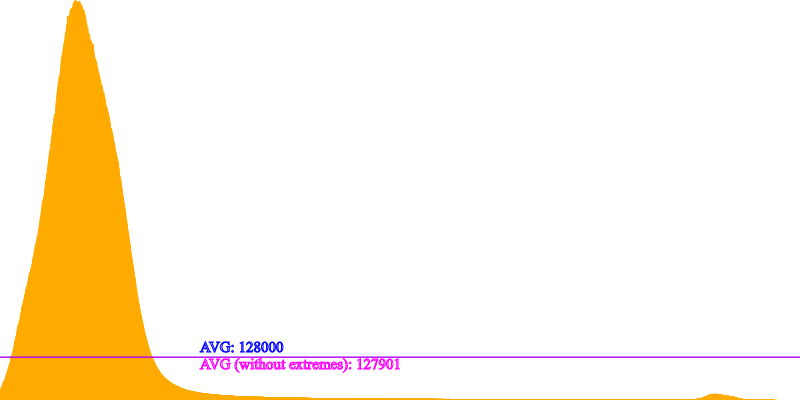 Pixel value distribution over 400 Frames
Single Frame
400 Frame Mean
26.02.2020
Data processing of images / videos @ W7-X – Simon Dumke, W7-X CoDaC Software
11
Challenges - lowest 4 bits
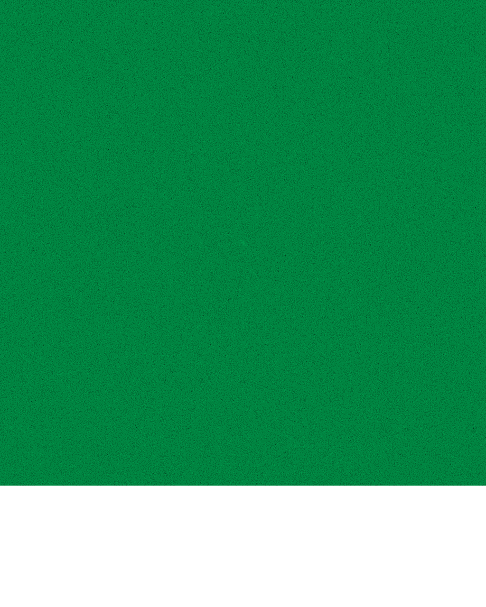 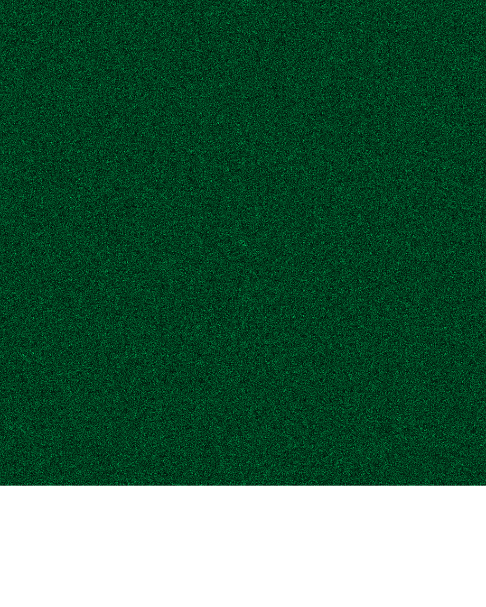 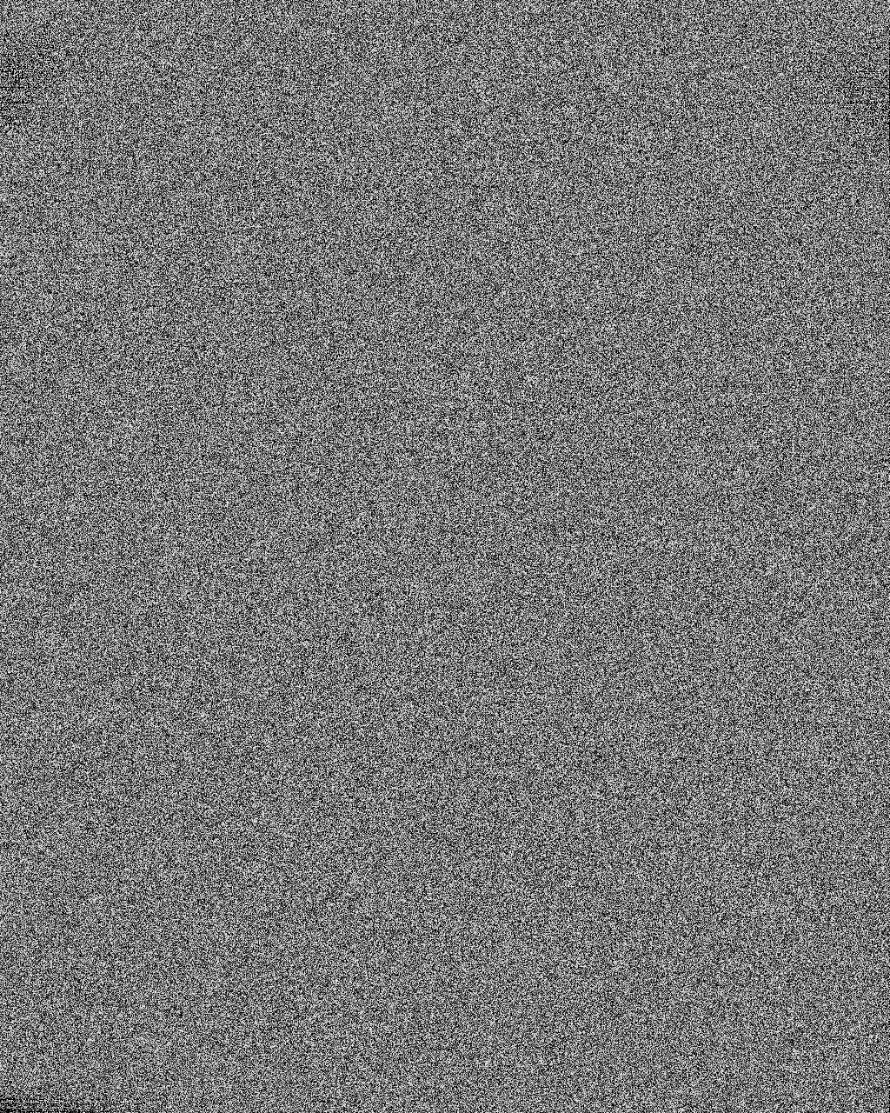 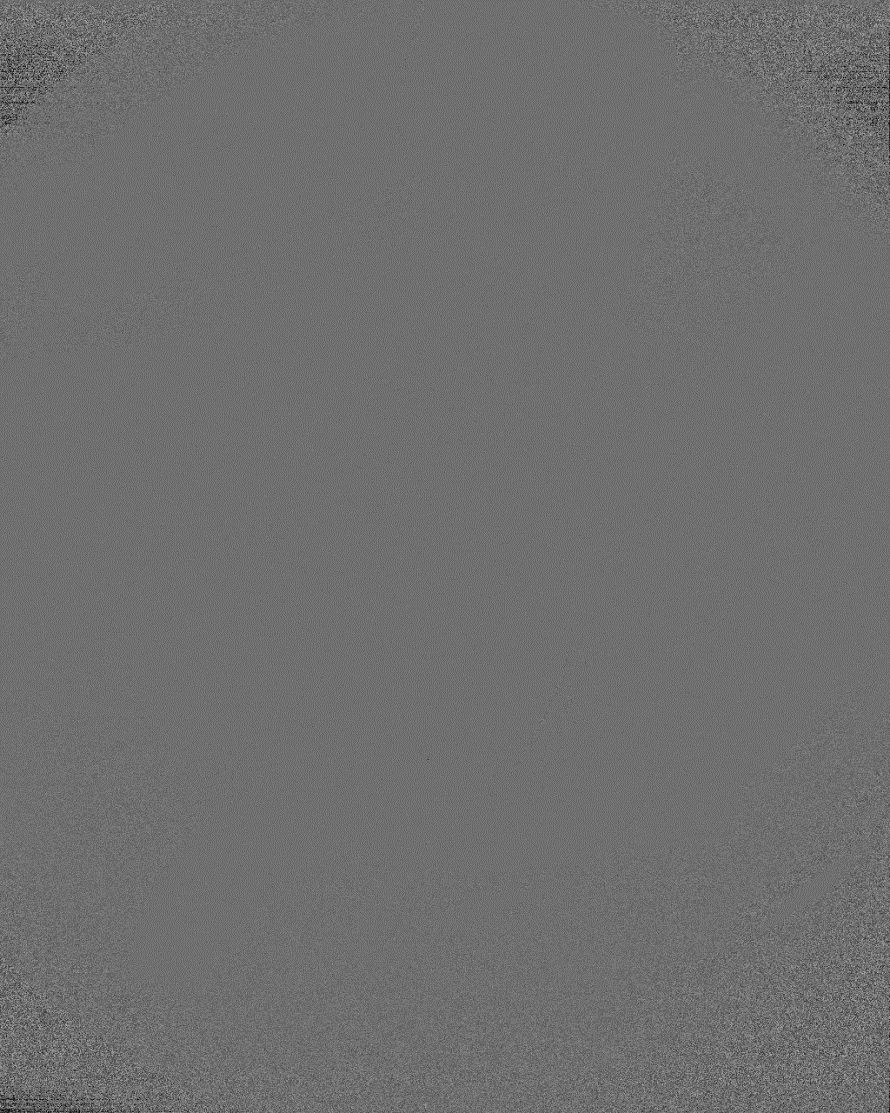 Fourier      Transforms
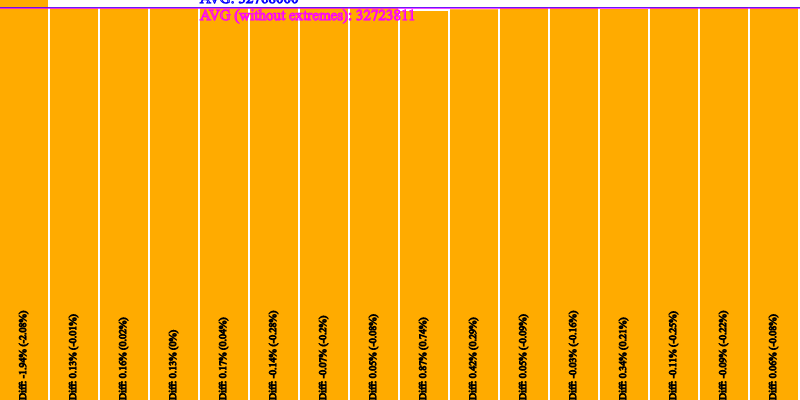 Pixel value distribution over 400 Frames
Single Frame
400 Frame Mean
26.02.2020
Data processing of images / videos @ W7-X – Simon Dumke, W7-X CoDaC Software
12
Challenges - lowest 3 bits
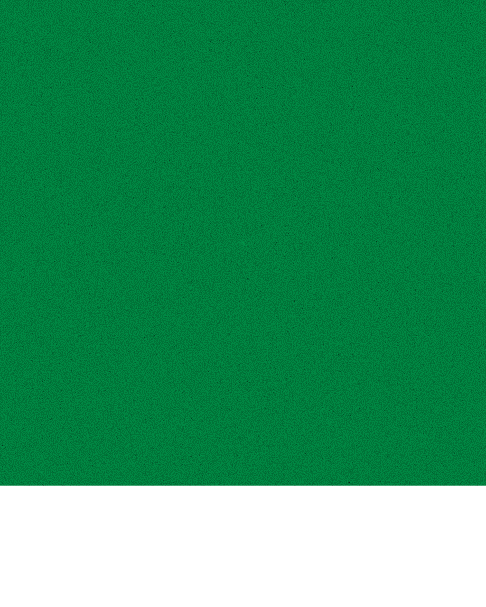 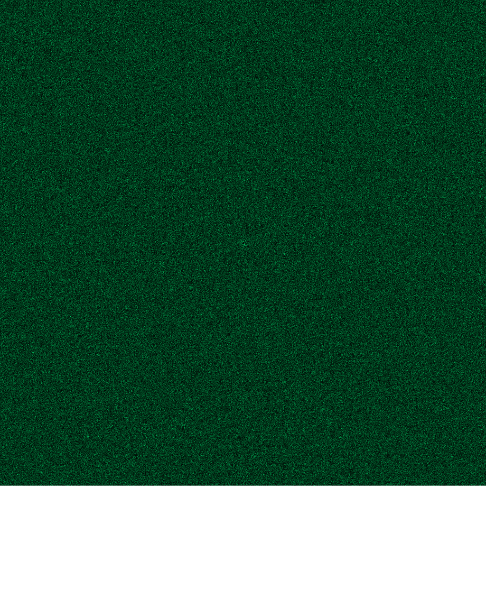 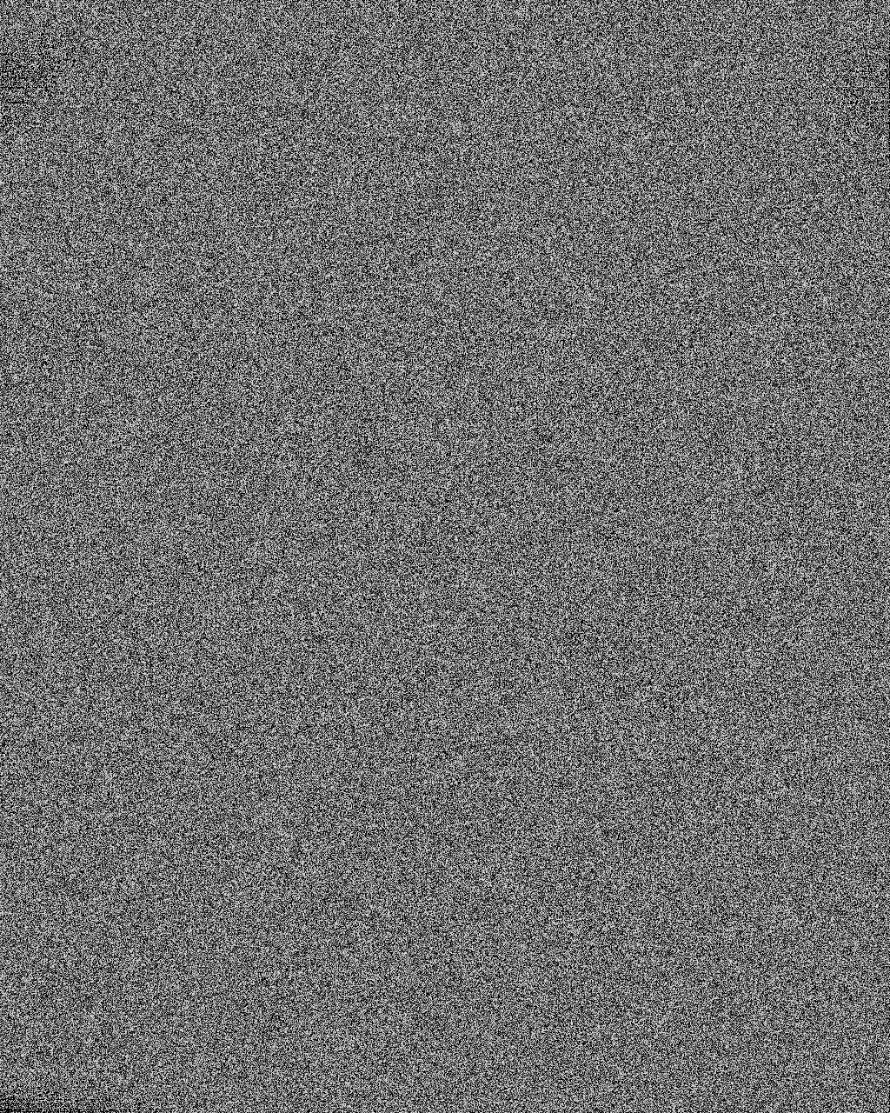 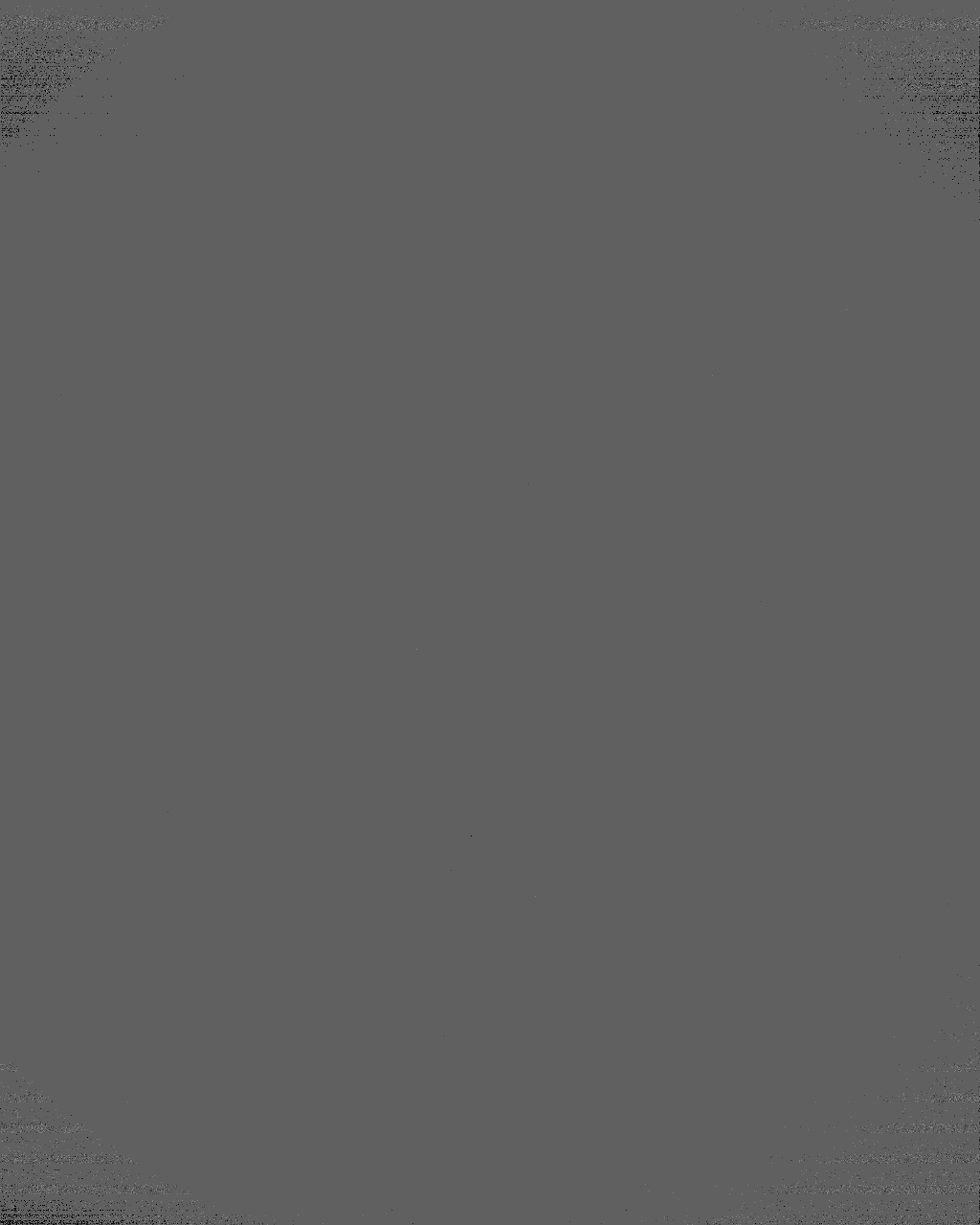 Fourier      Transforms
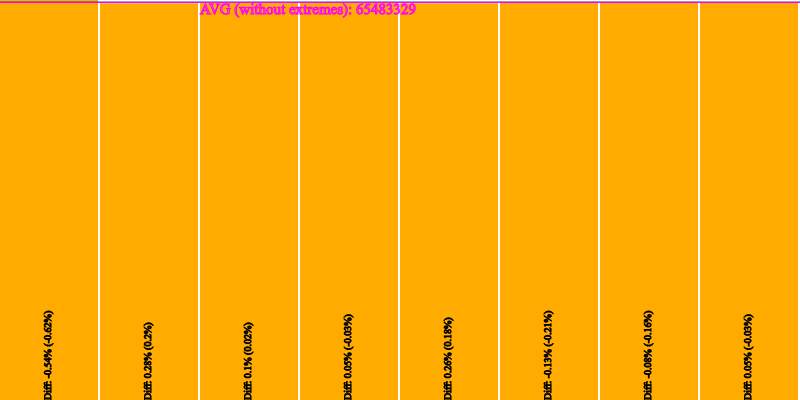 Pixel value distribution over 400 Frames
Single Frame
400 Frame Mean
26.02.2020
Data processing of images / videos @ W7-X – Simon Dumke, W7-X CoDaC Software
13
Challenges - lowest 2 bits
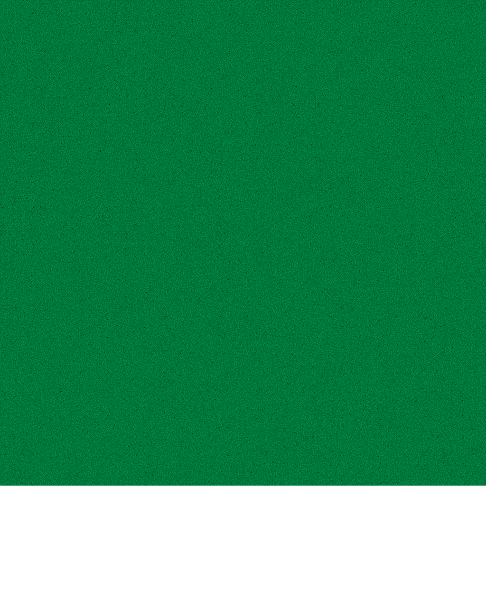 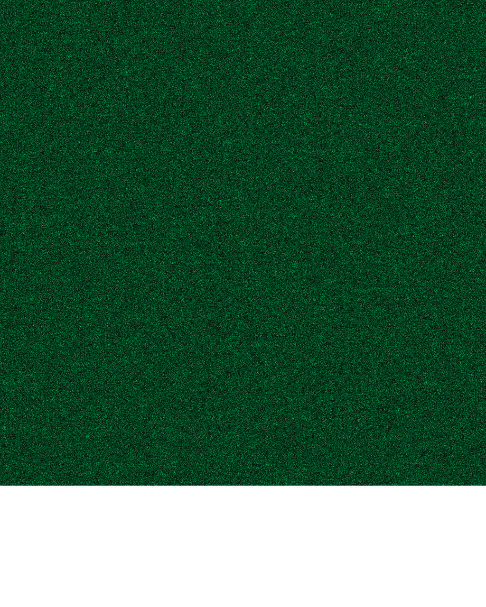 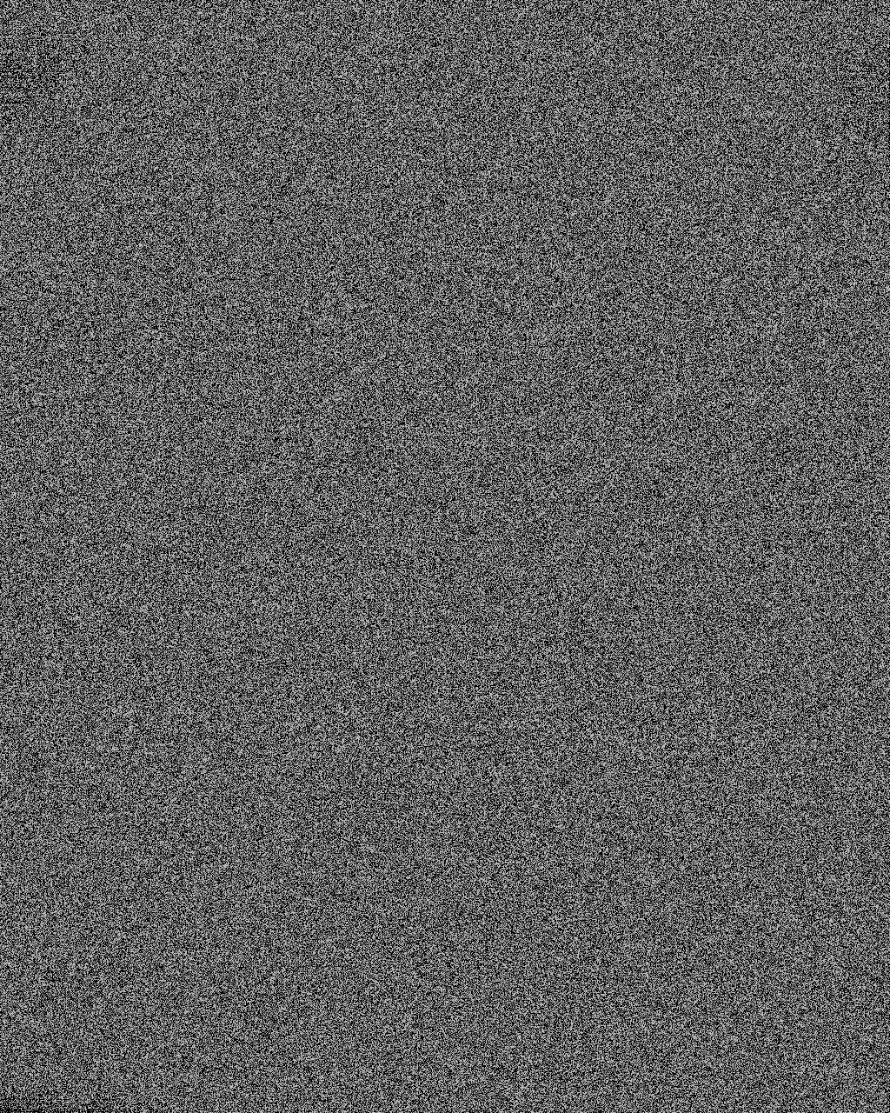 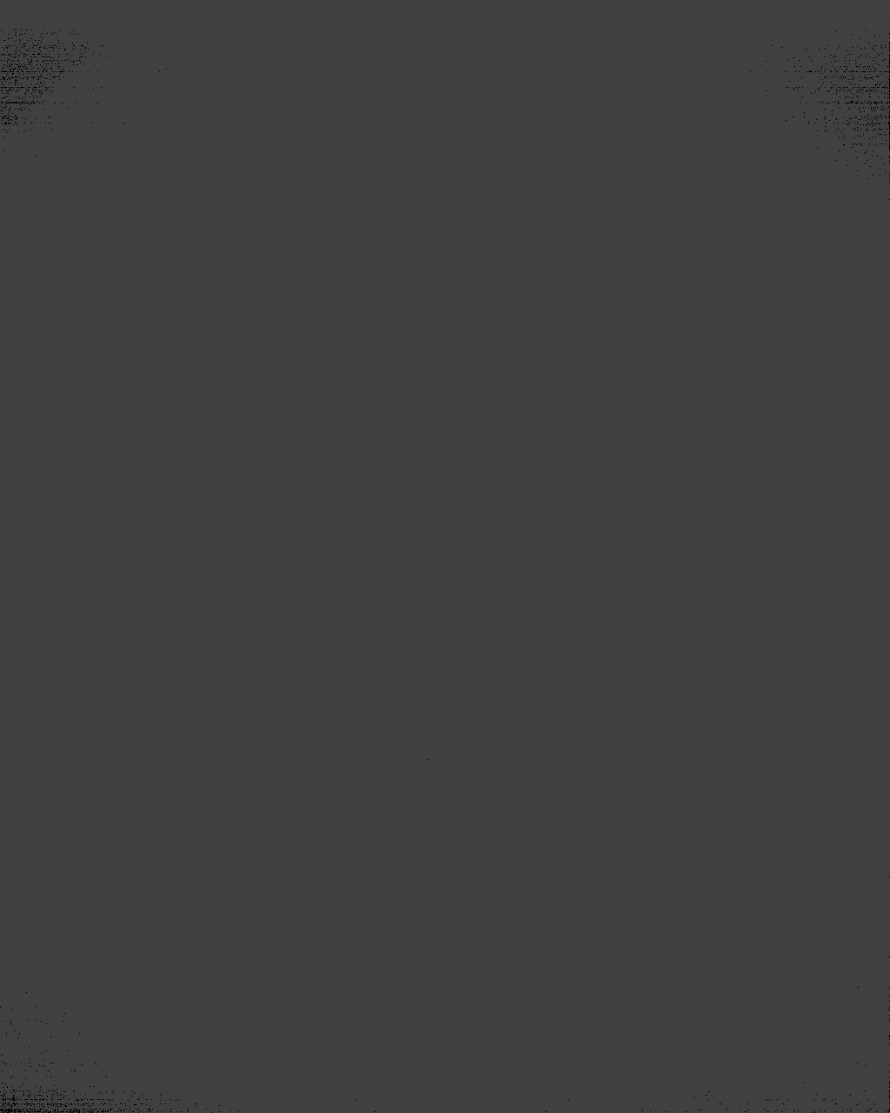 Fourier      Transforms
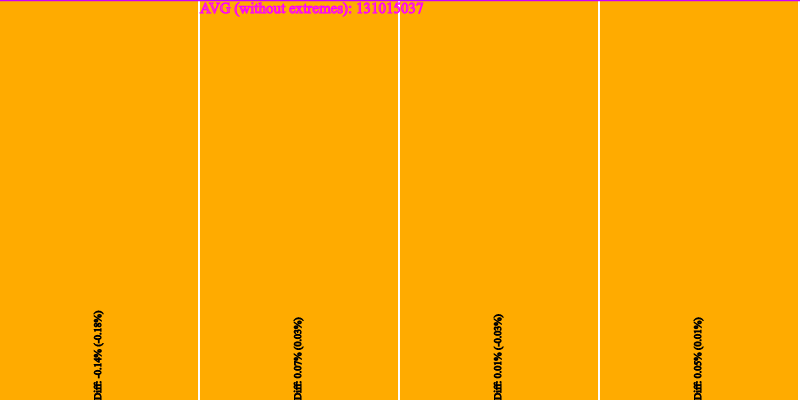 Pixel value distribution over 400 Frames
Single Frame
400 Frame Mean
26.02.2020
Data processing of images / videos @ W7-X – Simon Dumke, W7-X CoDaC Software
14
Challenges - Conclusion
Please think about dropping waste
and come talk to us! 
26.02.2020
Data processing of images / videos @ W7-X – Simon Dumke, W7-X CoDaC Software
15
Thank you!
26.02.2020
Data processing of images / videos @ W7-X – Simon Dumke, W7-X CoDaC Software
16